Digital Circuits
Instructor: Engr. Hira Akash
Digital Circuits
Decimal, Binary 
Octal, hexadecimal number systems 
Conversion of decimal numbers to any other number system and vice-versa
Binary codes,  
OR, AND, NOT, NAND, NOR logic gates 
Boolean algebra.  
Boolean expressions 
Simplification of Boolean expression using Boolean algebra.
Instructor: Engr. Hira Akash
Digital circuit
A digital circuit is a circuit where the signal must be one of two discrete levels. Each level is interpreted as one of two different states (for example, on/off, 0/1, true/false)
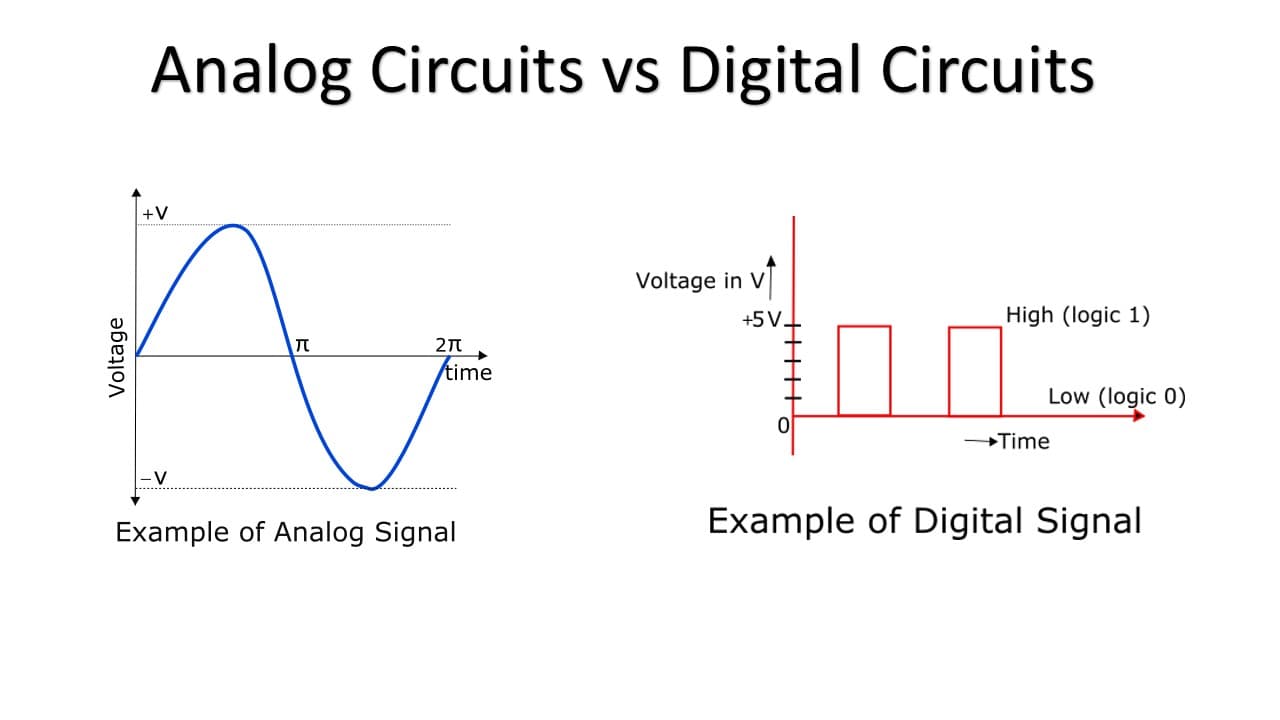 Instructor: Engr. Hira Akash
NUMBER
A number is a symbol which is used to express a quantity or amount 
NUMBER SYSTEM : 
	Number system is an organized and systematic way of representing numbers. 
There are four types of number system : 
 1. Binary Number System 
 2. Octal Number System 
 3. Decimal number System 
 4. Hexadecimal number system 
BASE : 
	 It is the number of symbols which is available to a number system. 
					Or, 
	The number of symbols which is used to express the amount or quantity in a 	number system is known as base.
Instructor: Engr. Hira Akash
Instructor: Engr. Hira Akash
Instructor: Engr. Hira Akash
Instructor: Engr. Hira Akash
Instructor: Engr. Hira Akash
Instructor: Engr. Hira Akash
AND, OR, and NOT gates
The three simplest gates are the AND, OR, and NOT gates.
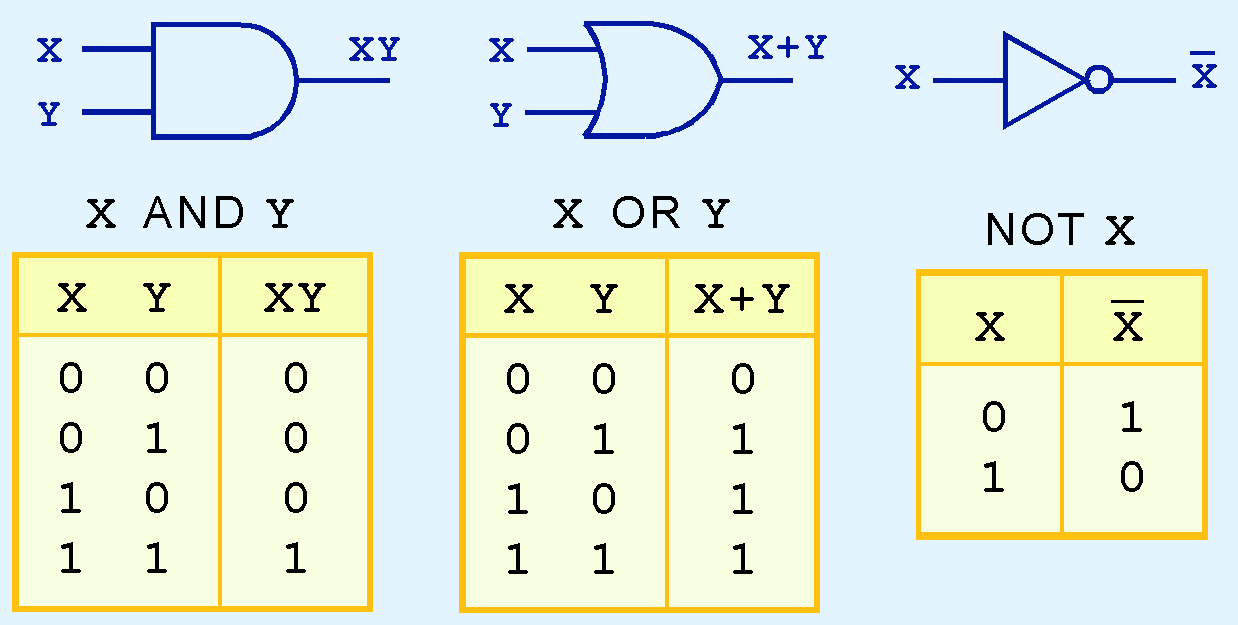 Instructor: Engr. Hira Akash
NOT operation
Instructor: Engr. Hira Akash
NOR GATES AND NAND GATES
Instructor: Engr. Hira Akash
NAND Gate
Instructor: Engr. Hira Akash
Summary of Boolean Operations
OR
0+0=0	0+1=1	1+0=1	1+1=1
AND
0•0=0	0•1=0	1•0=0	1•1=1
NOT
1’=0	0’=1  (NOTE THE SYMBOL USED FOR NOT!)
Instructor: Engr. Hira Akash
Boolean Theorems
Instructor: Engr. Hira Akash
Implementing Circuits From Boolean Expressions
When the operation of a circuit is defined by a Boolean expression, we can draw a logic-circuit diagram directly from that expression.
Instructor: Engr. Hira Akash